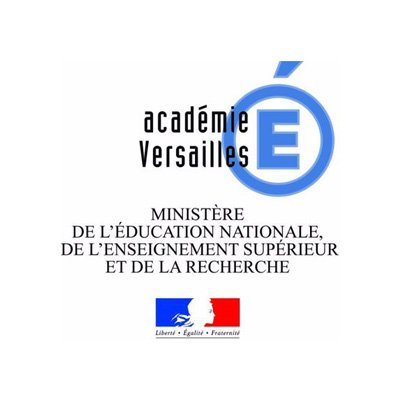 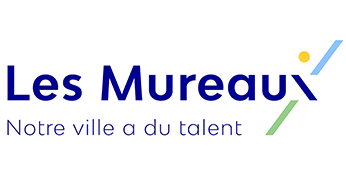 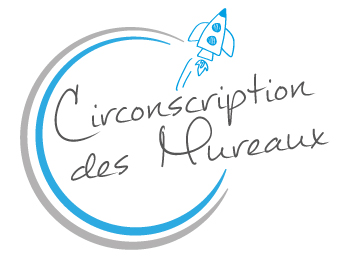 Concertation inter-degrés n°1
Rentrée 2019
Ordre du jour
Ouverture 
     M. Clément, Principal du collège VERNE 
     Mme Wérouve, Principale adjointe collège VERNE
     Mme Tonnelier, IA IPR 

  Présentation des dispositifs de la ville
     M. Sainz, Adjoint au Maire 
     Mme Vincent, Directrice pôle enfance jeunesse de la Mairie des
     Mureaux 

 Présentation de la formation REP+  2019-2020
    Mme Goëtz, IEN
    M. Moutaoukil, Coordonnateur REP+
Présentation des activités municipales
Mardi 24 septembre 2019
en présence des enseignants du 1er et 2e degrés
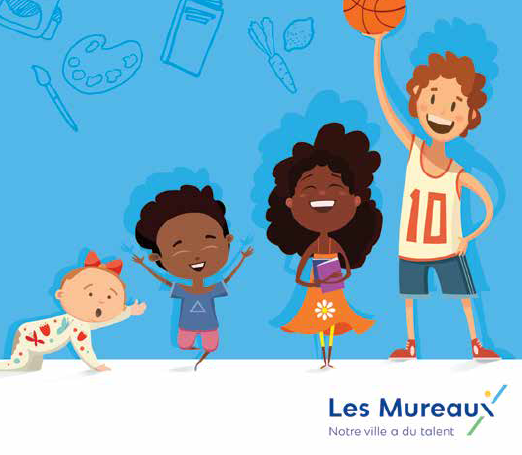 Le Pôle éducation enfance
Labélisation cité éducative
Organisation par pôle 
Guide Grandir aux Mureaux 
Périmètre scolaire
Caisse des écoles 
Classes thématiques (Olympiques, CHAD, Orchestre, arbitre) 
Transports scolaires
Restauration scolaire 
Conseil d’école
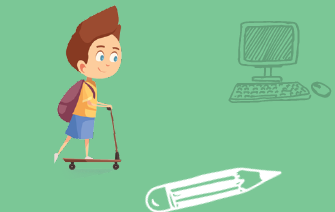 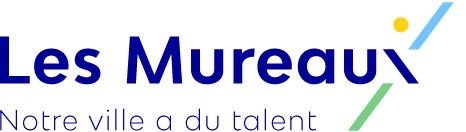 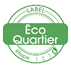 L’éco quartier Molière
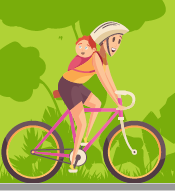 Le Pôle Molière
Le parc Molière 
Les ateliers du Moulin 
Les cours de langue (stages, cours)
L’accompagnement à la scolarité
CLAS
Ateliers Médiathèque 
Études surveillées 
L’école avant l’école
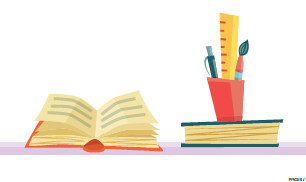 Le péri et l’extra scolaire
Accueils pré et post scolaire
Pause méridienne 
Plan mercredi 
Accueil de loisirs 
Séjours
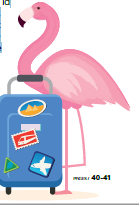 Dispositif de réussite éducative
Missions 
Public 
Les actions conduites 
Fonctionnement
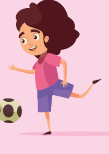 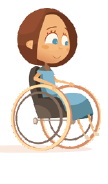 La Parentalité
La Maison des familles et de la réussite éducative
Université Populaire des Parents 
Réseau de parents solidaires 
Café des parents 
Programmation annuelle
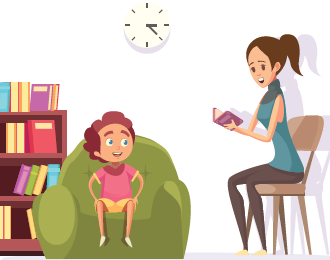 Les concertations : rappel des obligations de service
pondération des heures d'enseignement dans les collèges 
18 demi-journées dans les écoles 

Travailler collectivement
Se former ensemble
Concevoir et organiser le suivi des élèves
Coopérer davantage avec les parents d'élèves.

☞ Ces dispositions ont fait l'objet de trois décrets parus au journal officiel du 23 août 2014.
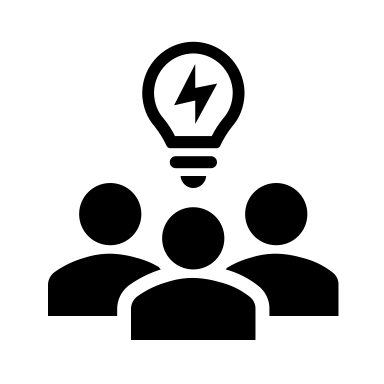 Le Le référentiel de l'éducation prioritaire
Formation
12h annuelles
Sur le temps scolaire
Concertation d’équipe (journées bleues)
12h annuelles
Sur le temps scolaire
Comment sont distribuées ces 54h?
Concertation interdegré
16h annuelles
Hors temps scolaire
Temps mis à disposition des équipes
14h annuelles
Hors temps scolaire
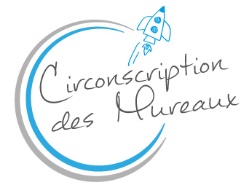 Tableau de synthèse
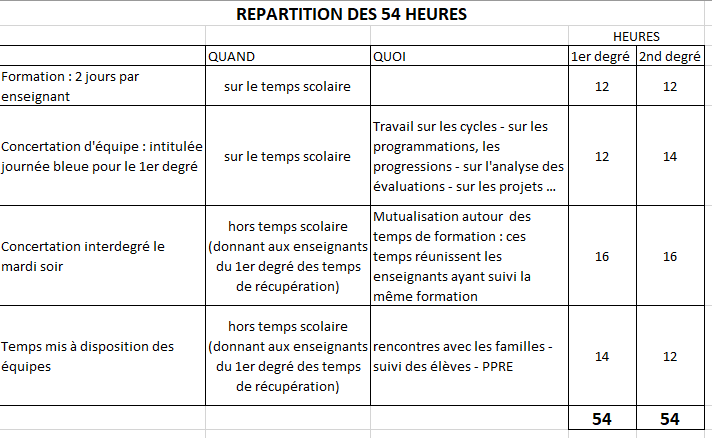 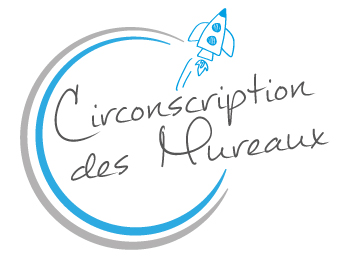 Les mardis du premier degré
Thématiques de travail
INTER-DEGRES
Méthode d’inscription